Provider Performed Testing - PPT
An Update
Situation
BSWH is not currently compliant with CMS, the College of American Pathologists (CAP), or TJC regulations involving competency assessment for providers (Physicians, PAs and NPs) performing waived and non-waived laboratory testing.
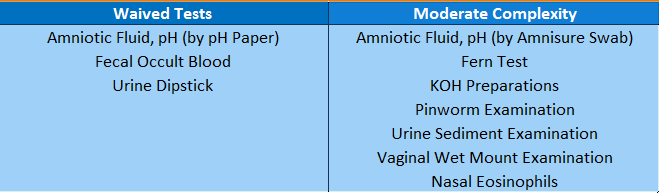 1
Background and Assessment
Effective April 2014, CAP made changes in the way they accredit institutions for Provider Performed Testing (PPT) and updated competency requirements

Prior to April 2014, CAP did not inspect processes involving PPT.  The institution had established competency of physicians and mid level practitioners through the use of HLCs and provider credentialing process.  This is no longer sufficient.

New Requirements:
Annual Competency assessment (CMS Requirement) must include documentation of the following six elements of competency as applicable:

Direct observations of routine patient test performance, including, as applicable, patient identification and preparation; and specimen collection, handling, processing and testing
Monitoring the recording and reporting of test results, including, as applicable reporting of critical results
Review of intermediate test results or worksheets, quality control records, proficiency testing results, and preventative maintenance records
Direct observation of performance of instrument maintenance and functions, as applicable
Assessment of test performance through previously analyzed specimens, internal blind testing samples of external proficiency testing samples; and
Evaluation of problem-solving skills
2
Recommended Changes
New Process to Become Compliant with CAP/CMS/TJC Requirements
Lab Leadership
Meets with Medical Director of each specialty that performs PPT

Medical Director 
Discusses new requirements with providers
Completes “Provider Performed Testing Elections”
3
Recommended Changes Cont…
Medical Director of each specialty 
Identifies (form provided) trainers who will assess competency for their location and/or specialty. 
May be a combination of providers and laboratory staff (lab staff must hold bachelors degree or above)
This delegation is required to be in writing and signed by the CLIA Director.
Pilot completed at Northside Clinic

Identified Trainer(s)/Competency Evaluators
Completes Competency Assessment Form for Providers who request privileges and submits to Lab Supervisor/Point of Care Coordinator
Form is Provider Specific
Documents all six elements of competency
4
Example of Completed Competency Form
5
Recommended Changes Cont…
Lab Supervisor/Point of Care Coordinator
Returns completed annual competency forms to designated Laboratory Representative (Raven Steward) 
Will be placed in secure central repository

Note: 
Providers that practice at multiple BSWH               locations will only be required to document competency at one location and reciprocity will apply to other sites.
6
Defined Testing by Specialty for Credentialing
7
Recommendation Cont…
Credentialing Process
New Privilege Form Created for Approval    

Annually 
Designated Laboratory Representative will contact Medical Staff Services if provider is non-compliant during their non-reappointment year.
Reappointment     
Credentialing will confirm documentation of two years of competency assessment for provider with designated Laboratory Representative.
8
Recommendation Cont…
Non-Compliance

If non-compliant, provider will be notified by Medical Staff Services and recommend a request to withdraw privilege.
If provider is due for reappointment and was previously reported as non-compliant, request will be sent to designated Laboratory Representative to see if provider’s status has changed.
9
Provider Performed Testing
Questions?
10